Asset Classes and Financial Instruments
2
Bodie, Kane, and Marcus
Essentials of Investments Eleventh Edition
2.1 Asset Classes
2.1 Fixed Income: Money Markets
2.1 The Money Market
Subsector of the fixed-income market
Short-term
Liquid
Low risk
Often have large denominations
2.1 The Money Market: Treasury Bills
2.1 The Money Market: Treasury Bills
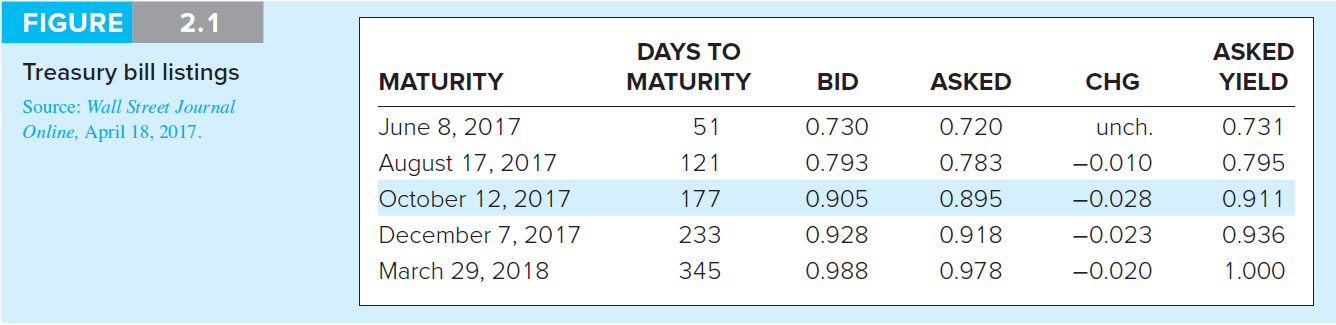 − P
x
$10,000
360
r
=
BD
n
$10,000
-
$10,000
$9,875
360
×
r
=
=
5%
BD
90
$10,000
2.1 The Money Market: Treasury Bills
Bank Discount Rate (T-bill quotes)




Example: 90-day T-bill, P = $9,875
$10,000 = Par
rBD	= bank discount rate
P	= market price of the T-bill
n	= number of days to maturity
2.1 The Money Market: Certificates of Deposit (CDs)
Figure 2.2 Spreads on CDs and Treasury Bills
2.1 The Money Market: Commercial Paper
New Innovation: Asset-backed commercial paper
2.1 The Money Market: Instruments
Bankers’ Acceptances
Purchaser authorizes a bank to pay a seller for goods at later date (time draft)
When purchaser’s bank “accepts” draft, it becomes contingent liability of the bank ( and marketable)

Eurodollars
Dollar-denominated time deposits held outside U.S.
Pay higher interest rate than U.S. deposits
2.1 The Money Market: Instruments
Federal Funds
Trading in reserves held at the Federal Reserve * 
Key interest rate for economy

LIBOR (London Interbank Offer Rate)
Rate at which large banks in London (and elsewhere) lend to each other
Base rate for many loans and derivatives
* Depository institutions must maintain deposits with Federal Reserve Bank
2.1 The Money Market: Repurchase Agreements
Repurchase Agreements (RPs) 
Short-term sale of securities + promise to repurchase at higher price
RP is a collateralized loan
Many RPs are overnight
“Term” RPs may have a 1-month maturity

Reverse RPs
Lending money; obtaining security title as collateral
“Haircuts” may be required
[Speaker Notes: Think:  What is the collateral of an RP?]
2.1 The Money Market: Brokers’ Calls
Brokers’ Calls
Call money rate applies for investors buying stock on margin
Loan may be “called in” by broker
2.1 The Money Market: Credit Crisis
MMMF and the Credit Crisis of 2008
2005-2008: Money market mutual funds (MMMFs) grew 88%
MMMFs had their own crisis in 2008: Lehman Brothers
Reserve Primary Fund “broke the buck”
Run on money market funds ensued
U.S. Treasury temporarily offered to insure all money funds
2.1 The Money Market: Instrument Yields
Yields on money market instruments not always directly comparable

Factors influencing “quoted” yields
Par value vs. investment value
360 vs. 365 days assumed in a year (366 leap year)
Simple vs. compound interest
2.1 The Money Market: Bond Equivalent Yield
Bond Equivalent Yield
Can’t compare T-bill directly to bond
360 vs. 365 days
Return is figured in par vs. price paid
Adjust bank discount rate to make it comparable
P
×
10,000
−
365
r
=
n
BEY
P
×
9,875
10,000
−
365
r
=
BEY
90
9,875
2.1 The Money Market: Bond Equivalent Yield
Bond Equivalent Yield



Example Using Sample T-Bill
rBD = 5%
P = price of the T-bill
n = number of days to maturity
rBEY = .0127 × 4.0556 = .0513 = 5.13%
2.1 The Money Market: Effective Annual Yield
Effective Annual Yield




Example Using Sample T-Bill
Compare:
rBD = 5%
rBEY = 5.13%
rEAY = 5.23%
rEAY =
P = price of the T-bill
n = number of days to maturity
rEAY =
rEAY = 5.23%
2.1  The Money Market: Instrument Yield
2.2 Fixed Income: Capital (Bond) Markets
2.2 The Bond Market
Capital Market—Fixed-Income Instruments

Government Issues—U.S. Treasury Bonds and Notes
Bonds vs. notes
Denomination
Interest type
Risk? Taxation?

Treasury Inflation Protected Securities (TIPS)
Principal adjusted for changes in the Consumer Price Index
Marked with a trailing “i” in quote sheets
Figure 2.3 Listing of Treasury Issues
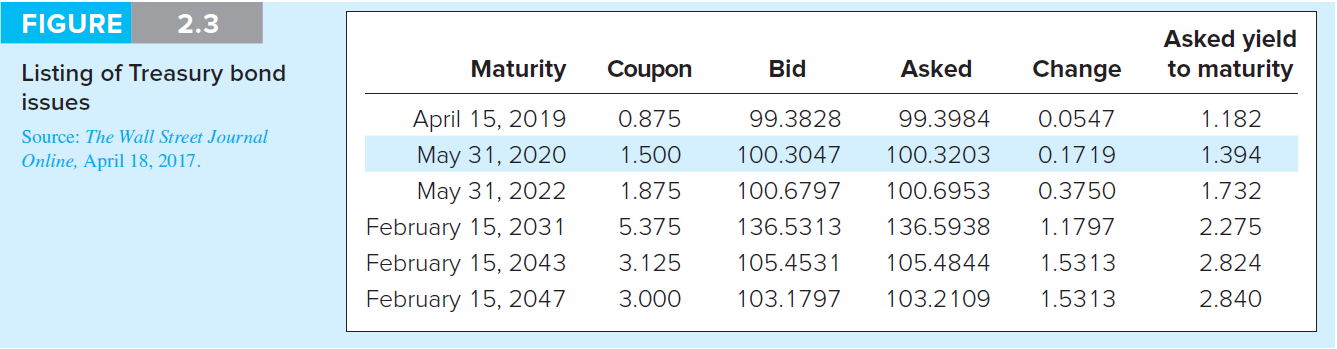 2.2 The Bond Market: Agency Issues
Agency issues (federal government)
Most are home-mortgage-related: FNMA, FHLMC, GNMA, Federal Home Loan Banks
Risks of these securities?
Implied backing by the government
In September 2008, federal government took over FNMA and FHLMC
2.2 The Bond Market: Municipal Bonds
Municipal bonds
Issuer?
Differ from treasuries and agencies?
Risk?
G.O. vs. revenue
Industrial development
Taxation?
rtax exempt = rtaxable x (1 – Tax rate)
r = Interest rate
Table 2.2 Equivalent Taxable Yields
rtax exempt = rtaxable x (1 – Tax rate)
Figure 2.5 Yield Ratio: Tax-Exempt to Taxable Bonds
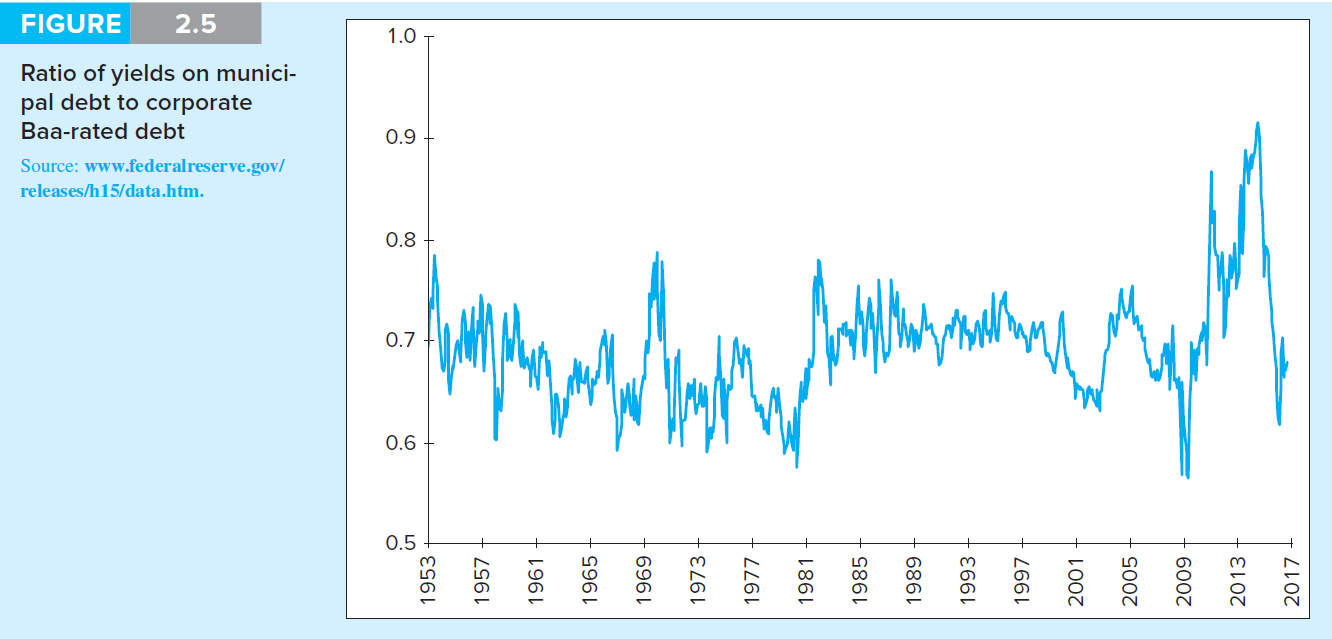 2.2 The Bond Market: Private Issue
Corporate Bonds
Investment grade vs. speculative grade

Mortgage-Backed Securities
Backed by pool of mortgages with “pass-through” of monthly payments; covers defaults
Collateral
Traditionally all mortgages conform, since 2006 Alt-A and subprime mortgages are included in pools
Private banks purchased and sold pools of subprime mortgages
Issuers assumed housing prices would continue to rise
Figure 2.6 Mortgage-Backed Securities Outstanding
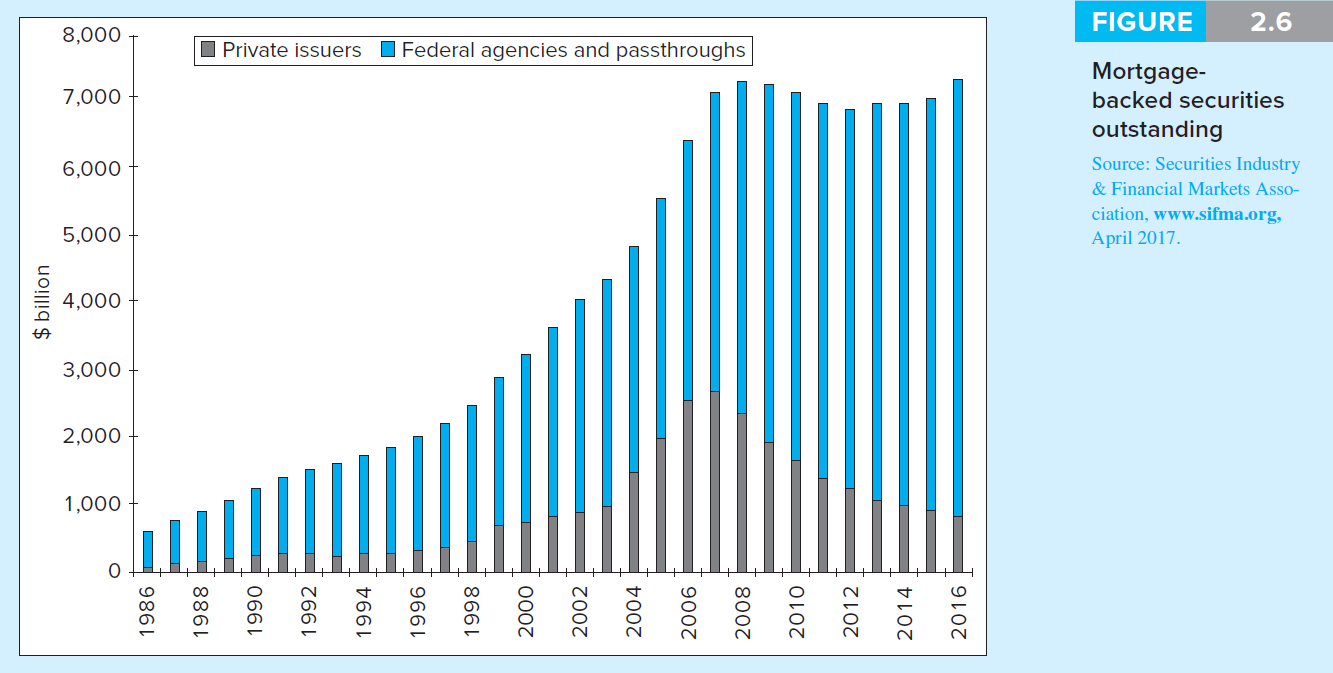 Figure 2.7 Asset-Backed Securities Outstanding
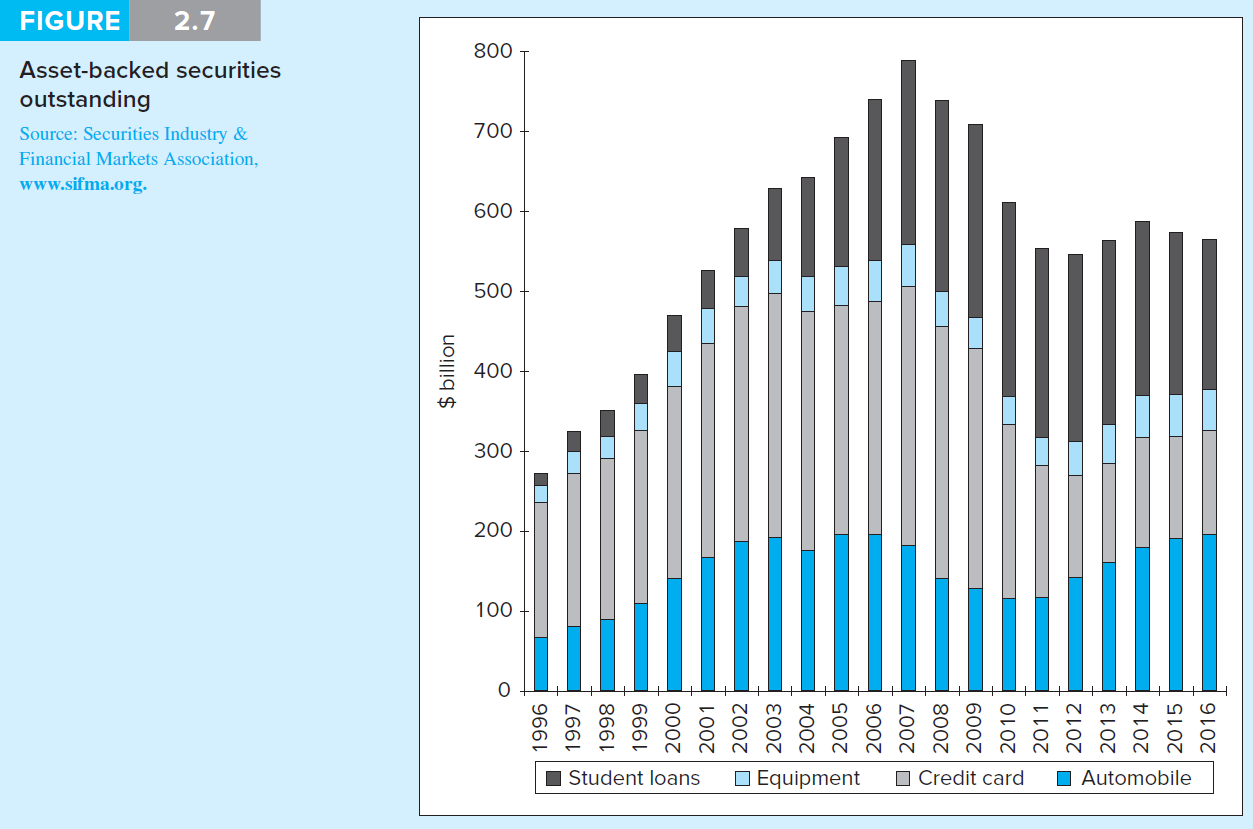 Figure 2.9 The U.S. Fixed-Income Market
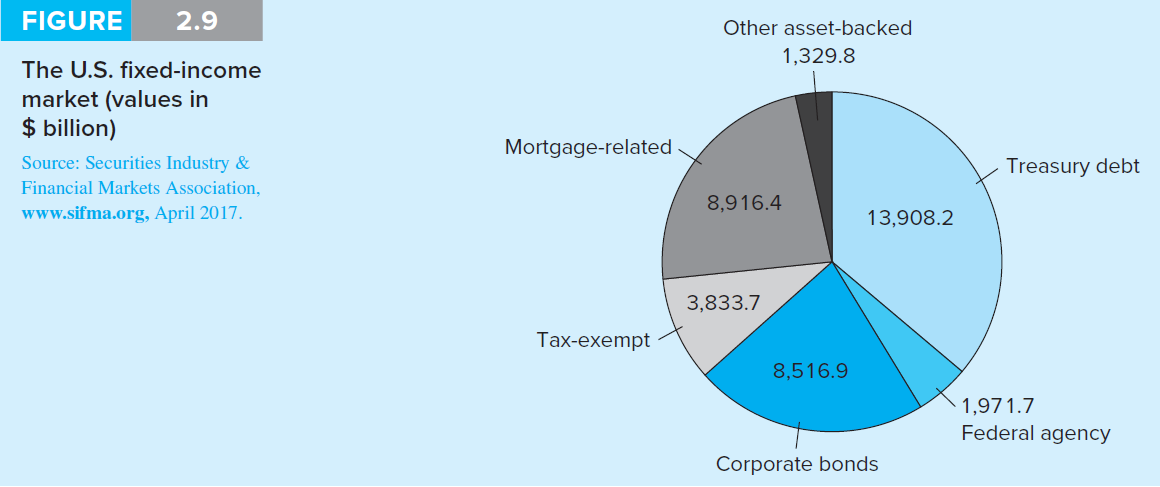 2.3 Equity
2.3 Equity Securities: Instruments
Depository receipts
American Depositary Receipts (ADRs), also called American Depositary Shares (ADSs)
Certificates traded in the U.S. representing ownership in foreign security
2.3 Equity Securities: Instruments
Equity Securities
Common stock
Residual claim
Limited liability

Preferred stock
Priority over common
Fixed dividends: Limited gains
Nonvoting
Tax treatment: Corporate tax exclusions on 70% of dividends earned
2.3 Equity Securities: Instruments
Equity Securities
Common stock
Residual claim
Limited liability

Preferred stock
Priority over common
Fixed dividends: Limited gains
Nonvoting
Tax treatment: Corporate tax exclusions on 70% of dividends earned
2.3 Equity Securities: Returns
Capital gains and dividend yields
Buy a share of stock for $50, hold for 1 year, collect $1 dividend, and sell stock for $54  What were dividend yield, capital gain yield, and total return?
Figure 2.8 Listing of stocks traded on NYSE
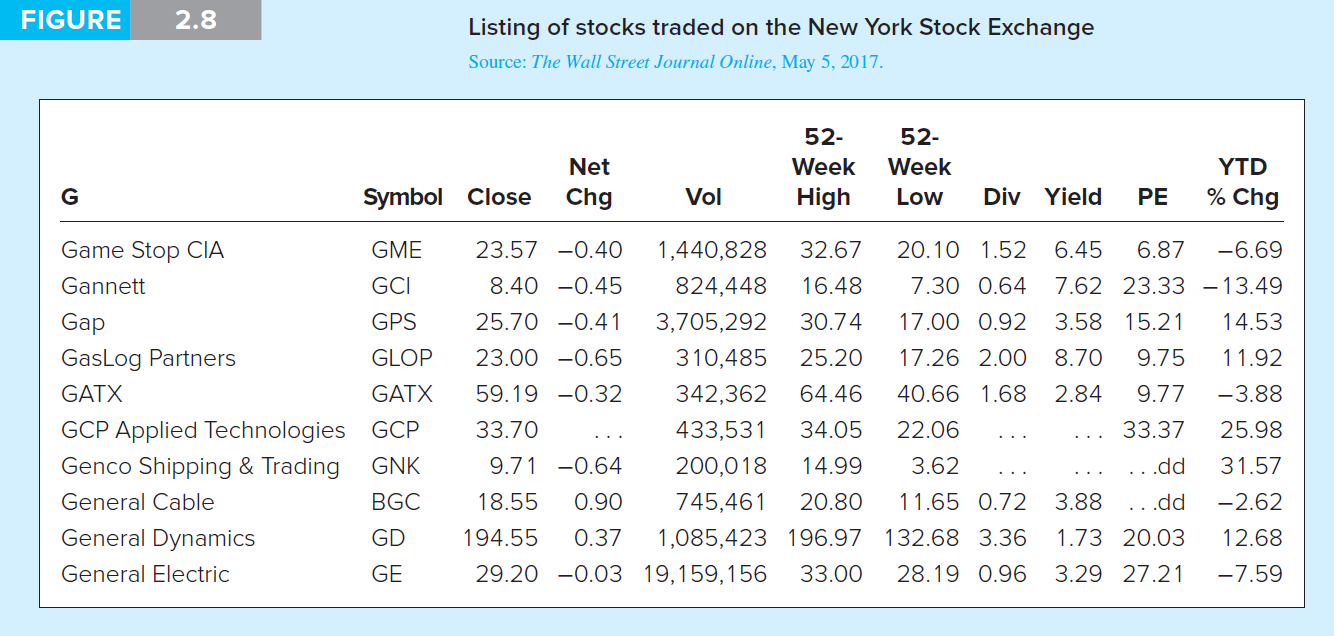 2.4 Stock and Bond Market Indexes
Uses
Track average returns
Compare performance of managers
Base of derivatives
Factors in constructing/using index
Representative?
Broad/narrow?
How is it constructed?
2.4 Stock and Bond Market Indexes
Constructing Market Indexes
Weighting schemes
Price-weighted average: 
Add prices and divide by “divisor”
Market value-weighted index: 
Return = weighted average of returns of each security proportional to market value
Equally weighted index: 
Computed from simple average of returns
2.4 Stock and Bond Market Indexes
Construction of Indexes
How are stocks weighted?
Price weighted (DJIA)
Market value weighted (S&P 500, NASDAQ)
Equally weighted (Value Line Index)
How much money do you put in each stock in the index?
2.4 Stock and Bond Market Indexes
Construction of Indexes
How are stocks weighted?
Price weighted (DJIA)
Market value weighted (S&P 500, NASDAQ)
Equally weighted (Value Line Index)
How much money do you put in each stock in the index?
2.5 Derivative Markets
Derivative Asset/Contingent Claim
Security with payoff that depends on the price of other securities
Call Option
Right to buy an asset at a specified price on or before a specified expiration date
Put Option
Right to sell an asset at a specified exercise price on or before a specified expiration date
Figure 2.10 Stock Options on Apple
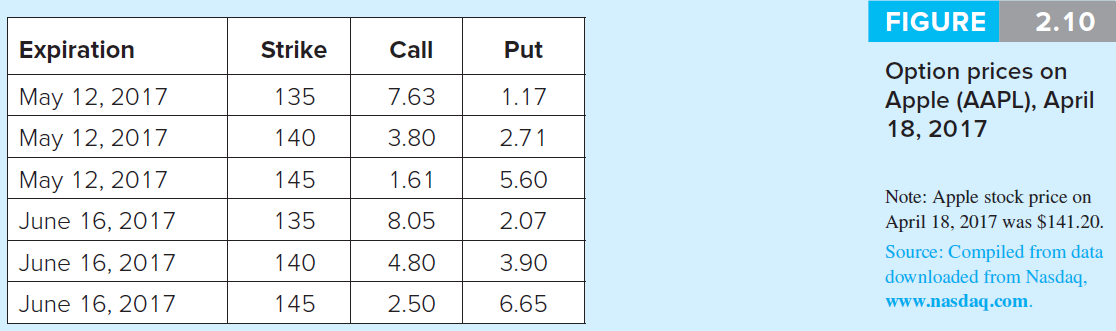 2.5 Derivative Markets: Call Option
Call Options on Apple
The right to buy 100 shares at a strike price of $135 using the May contract costs: 

 
Is this contract “in the money”?
When should you buy this contract?
When should you write it?
2.5 Derivative Markets: Put Option
Put Options on Apple
The right to buy 100 shares at a strike price of $135 using the May contract costs: 

 
Is this contract “in the money?”
Why do the two option prices (Call and Put) differ?
2.5 Derivative Markets
Futures Contracts
Purchaser (long) buys specified quantity at contract expiration for set price

Contract seller (short) delivers underlying commodity at contract expiration for agreed-upon price
Figure 2.11 Futures Contracts
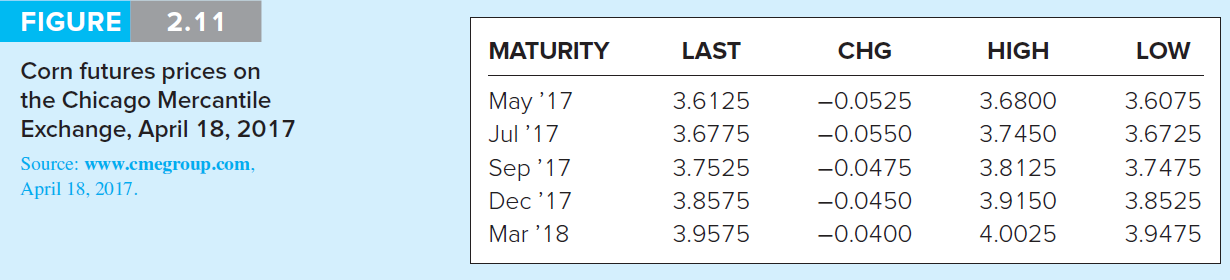 2.5 Derivative Markets
Options
Basic Positions
Call (Buy/Sell?)
Put (Buy/Sell?)
Terms
Exercise price
Expiration date
Futures
Basic Positions
Long (Buy/Sell?)
Short (Buy/Sell?)
Terms
Delivery date
Deliverable item